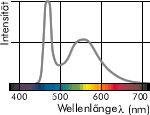 „weiße“ LED
Laser
Leuchtstoffröhre
LED
Flamme
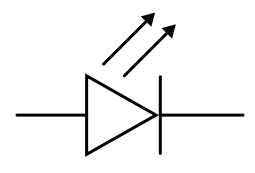 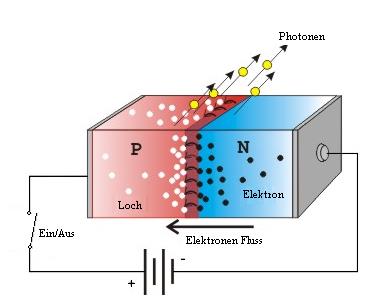 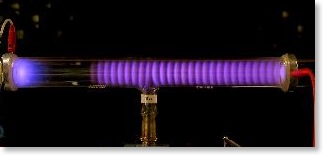 Versuch: Resonanzfluoreszenz
Versuch:
Gasentladung
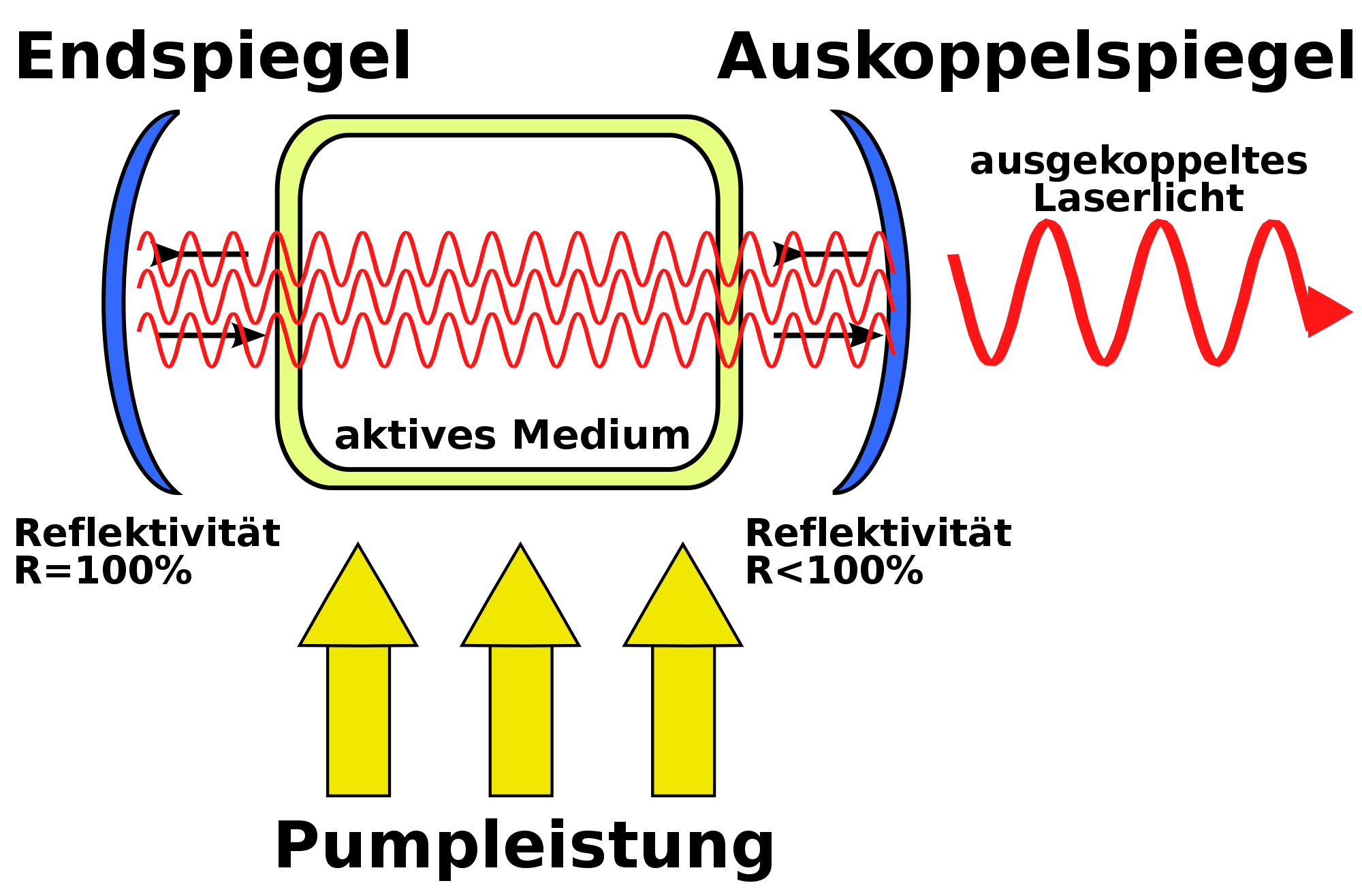 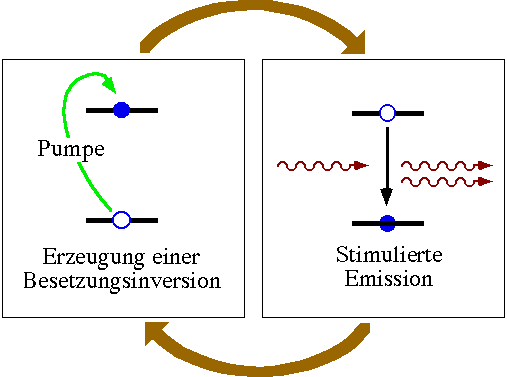 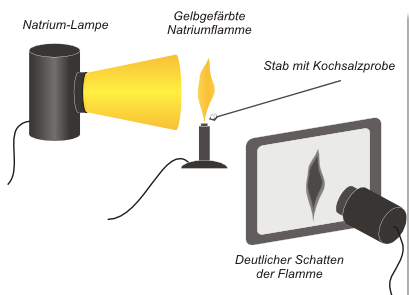 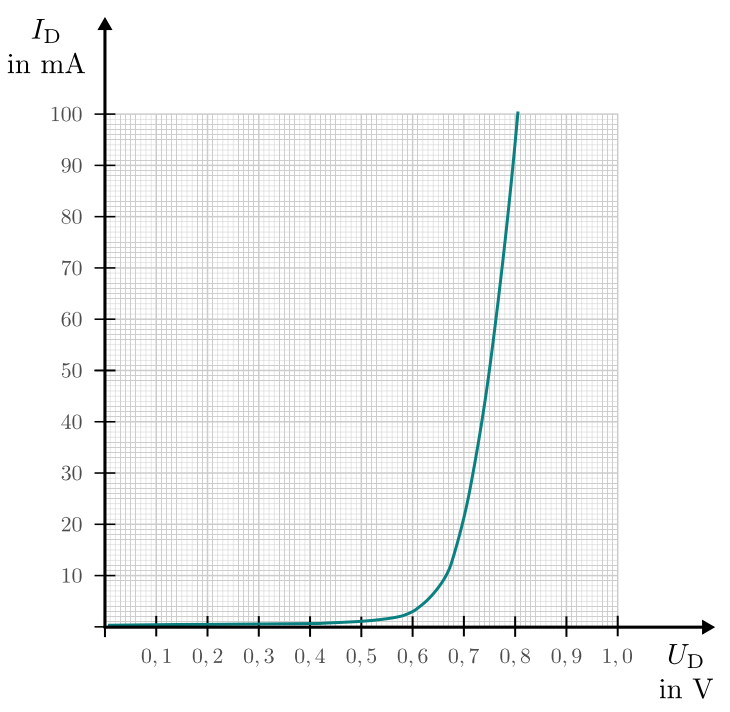 Kennlinie
Leuchtstoffröhre/Energiesparlampe
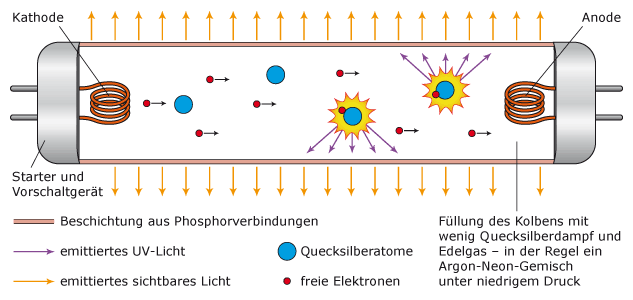 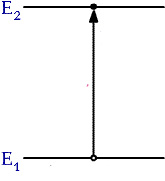 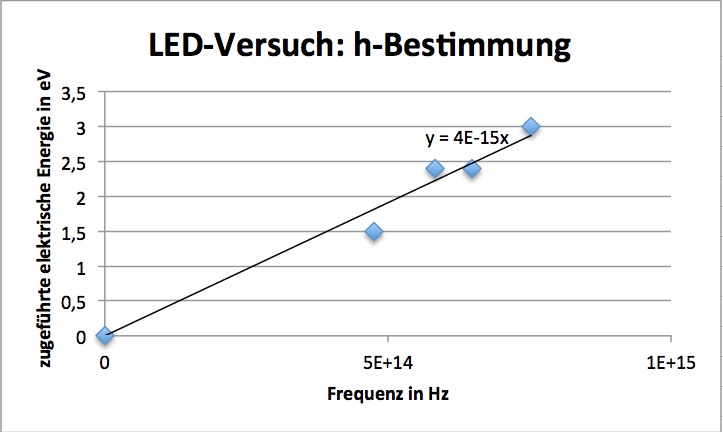 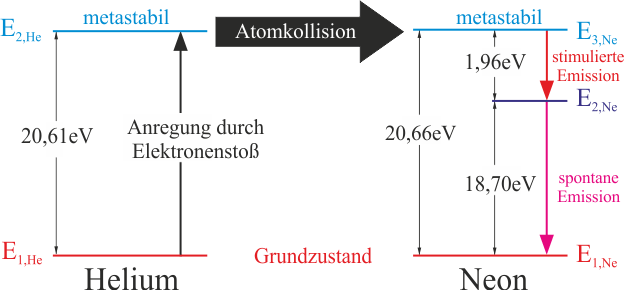 Stoß-
anregung
Lumineszenz: „kaltes Leuchten“
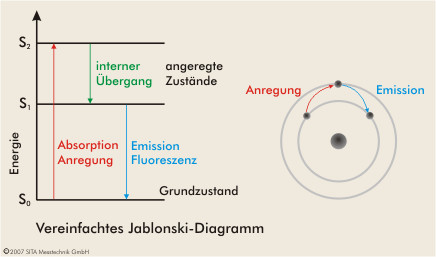 Versuch: Franck-Hertz
Wechselwirkung Photon/Materie
Fluoreszenz:
Nur solange
beleuchtet wird.
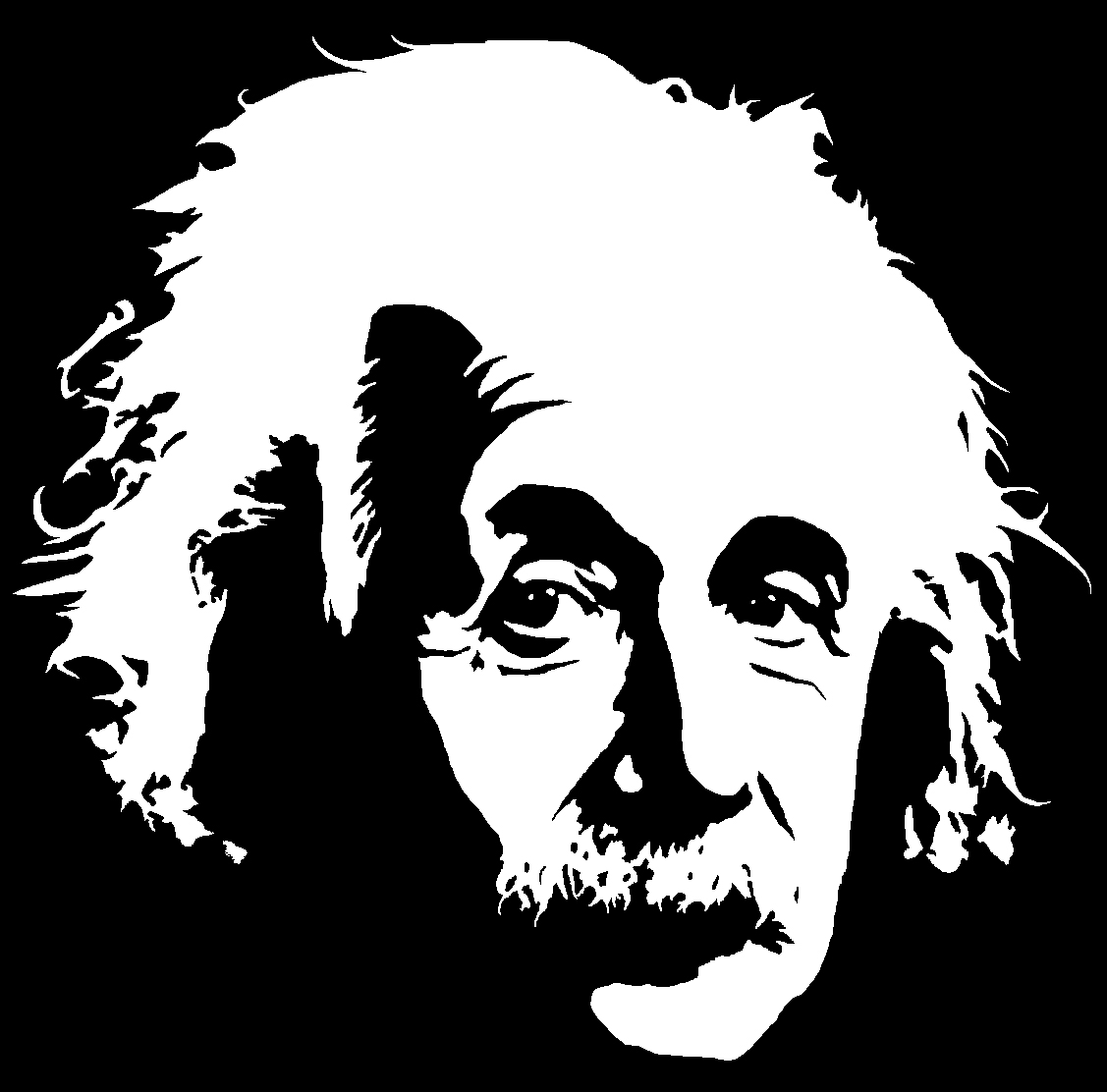 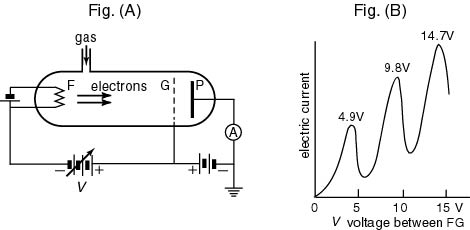 Das Laser-Prinzip erzeugt energiereiches, stark gerichtetes kohärentes Licht.
Für beide Fälle gilt: f(emittiert) < f(absorbiert)
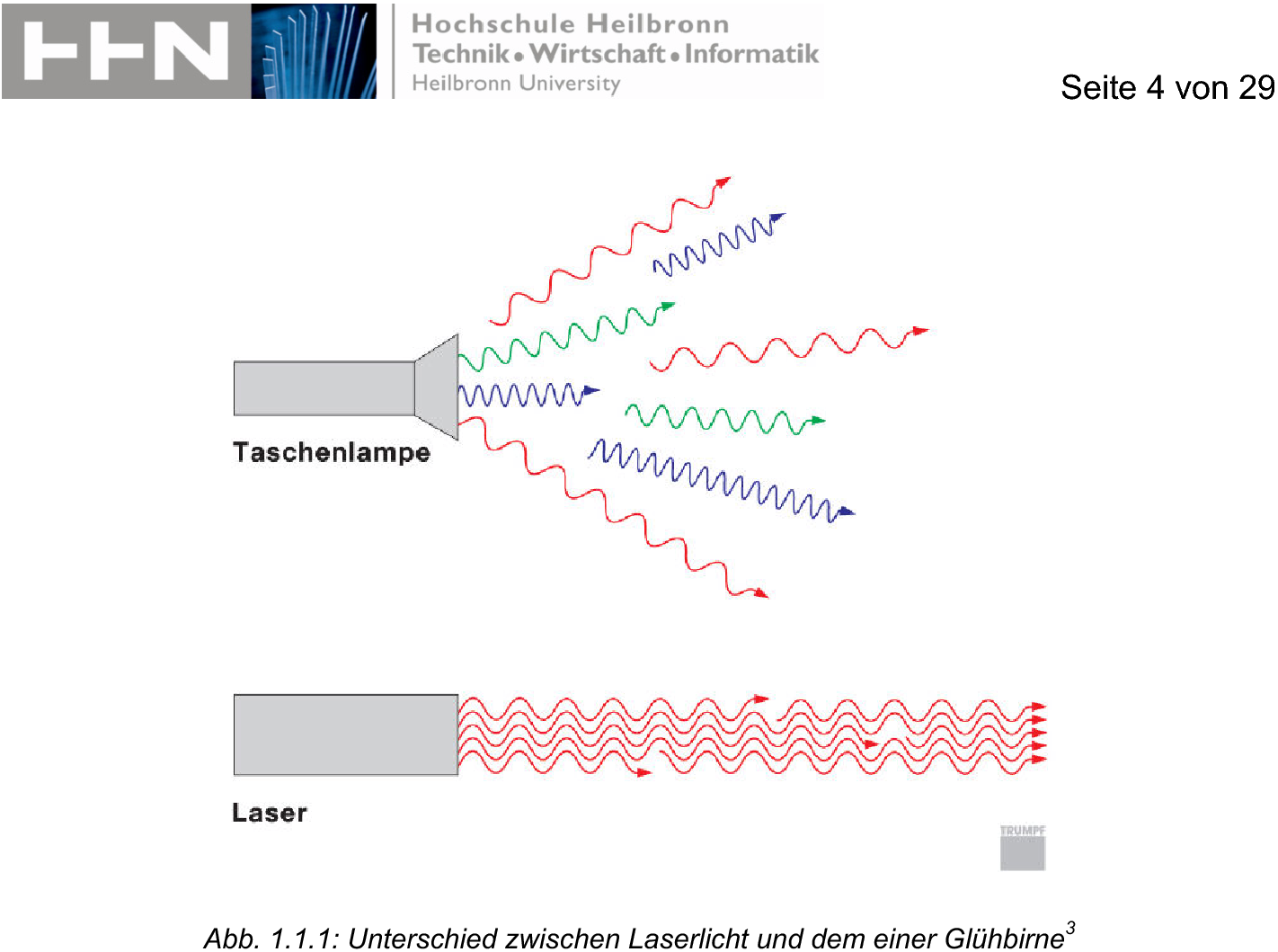 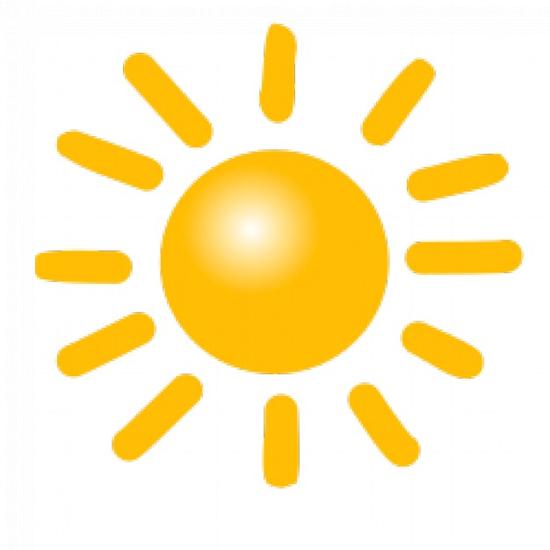 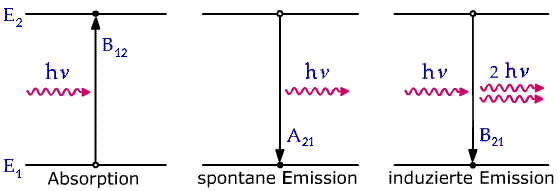 Phospho-
reszenz:
Nachleuchten
(Sekunden bis
Stunden)
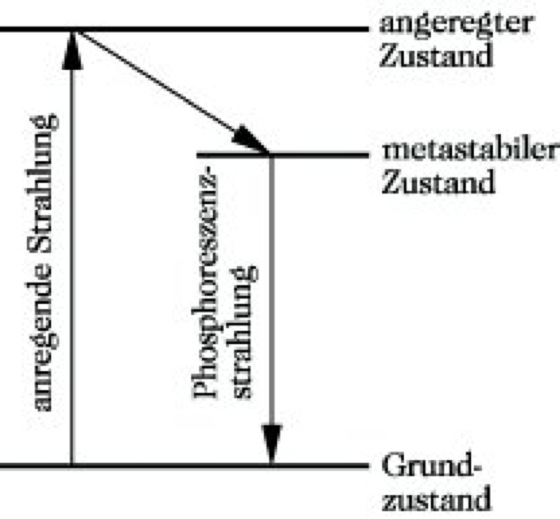 LICHT-
quellen
Spektralanalyse
Atommodelle
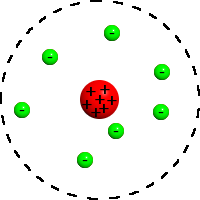 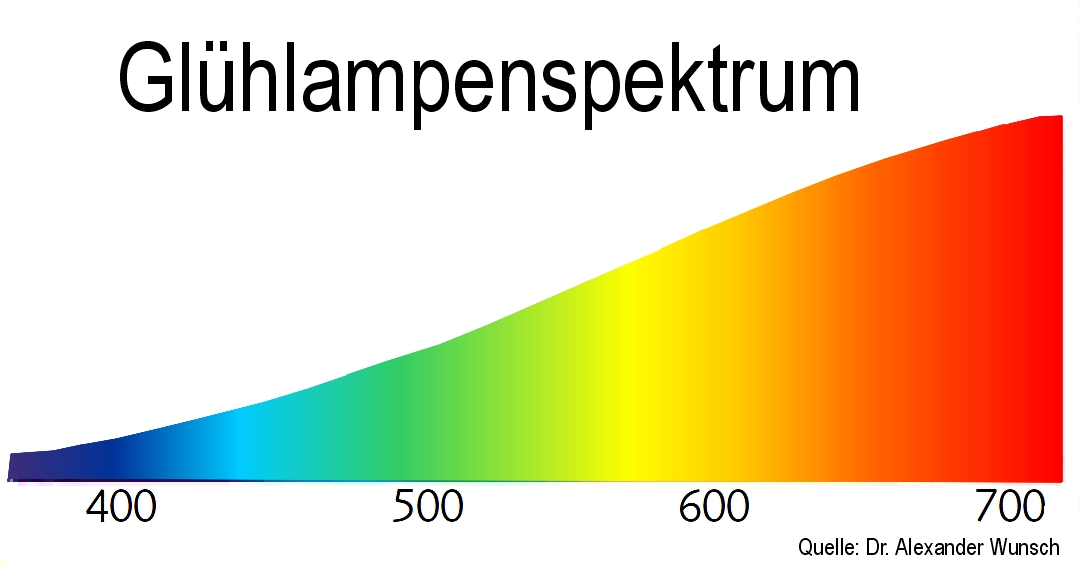 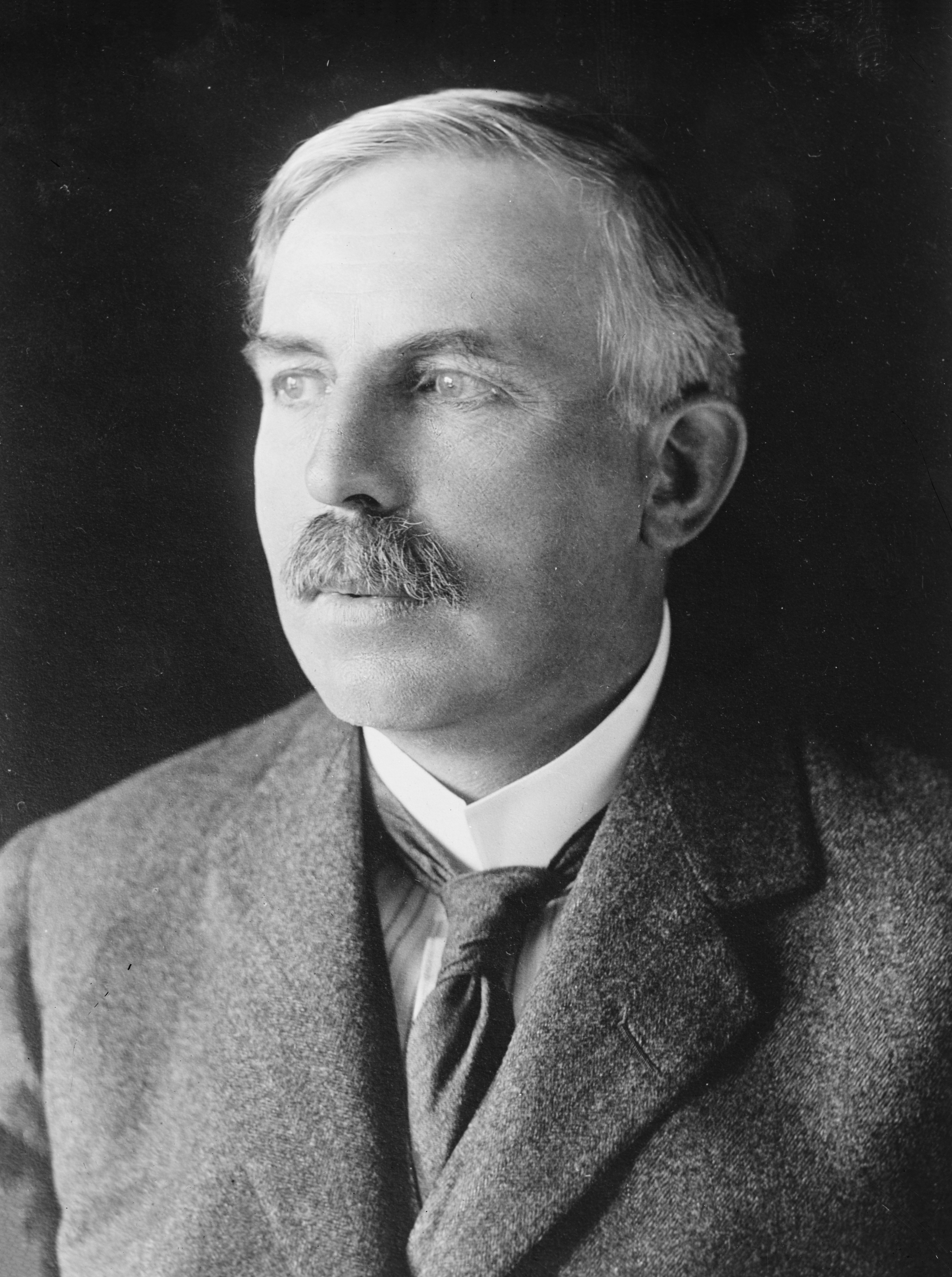 Die Masse und
die positive La-dung des Atoms sind im Kern
konzentriert.
Quantensprung
kontinuierliches Spektrum
(bei Flüssigkeiten/Feststoffen):

Linienspektrum
(bei Gasen):
Elektron im
(eindimensionalen) Potenzialtopf
(Atom-)Länge L ≈ 10-10 m
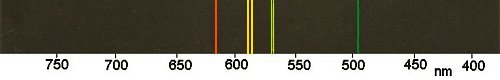 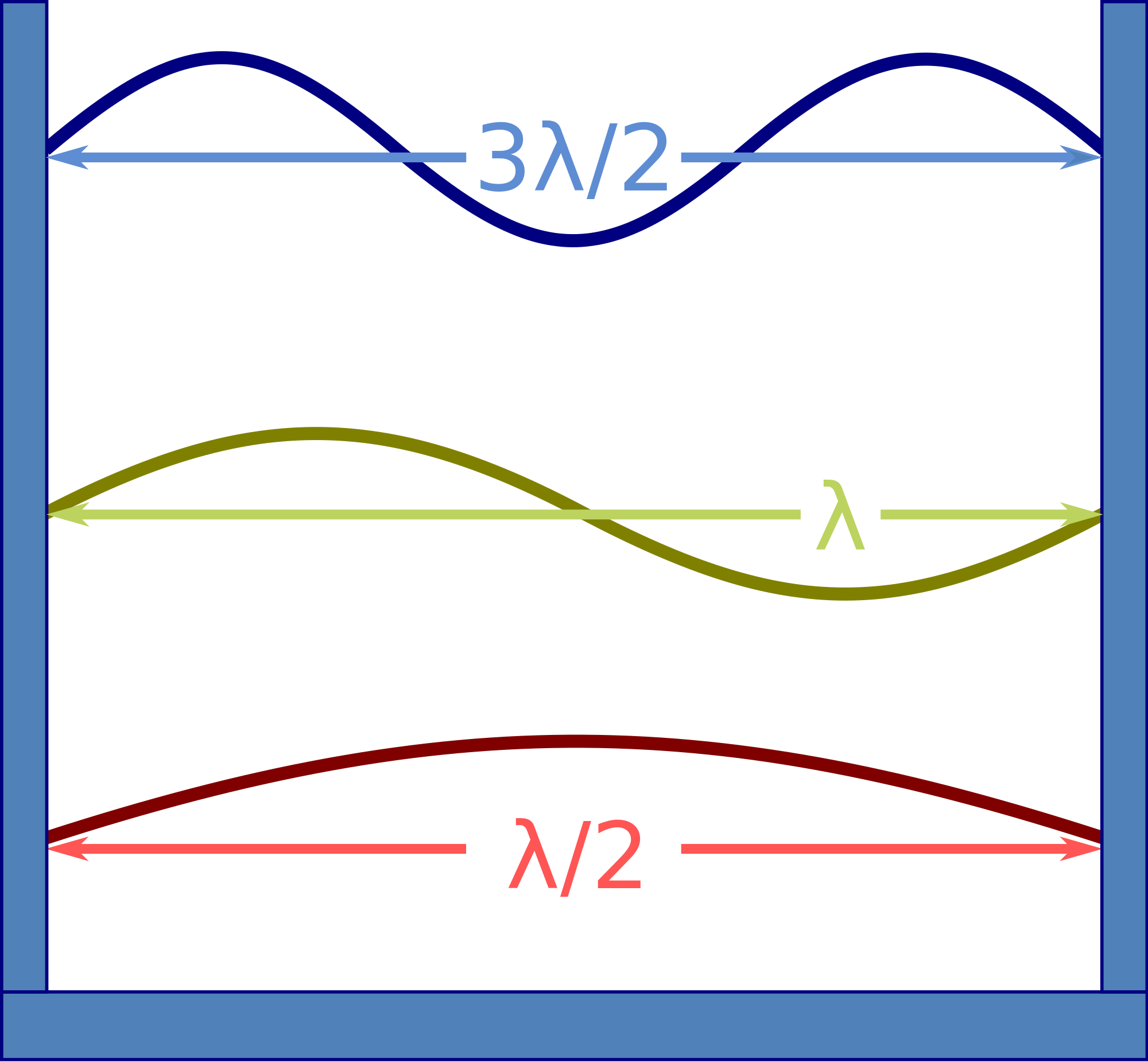 Rutherford
Wasserstoffspektrum (Balmer-Serie)
Emissionsspektrum
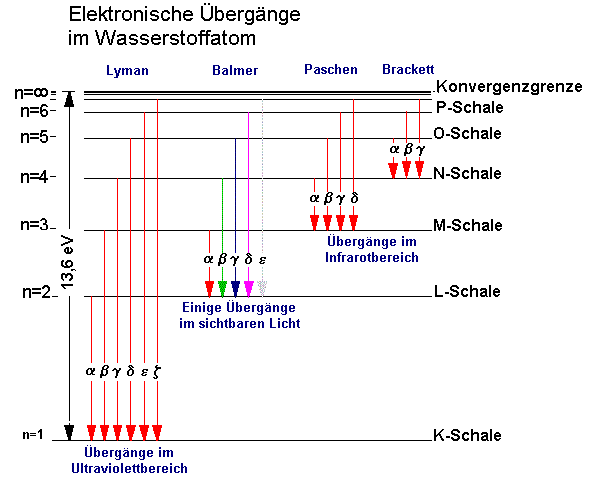 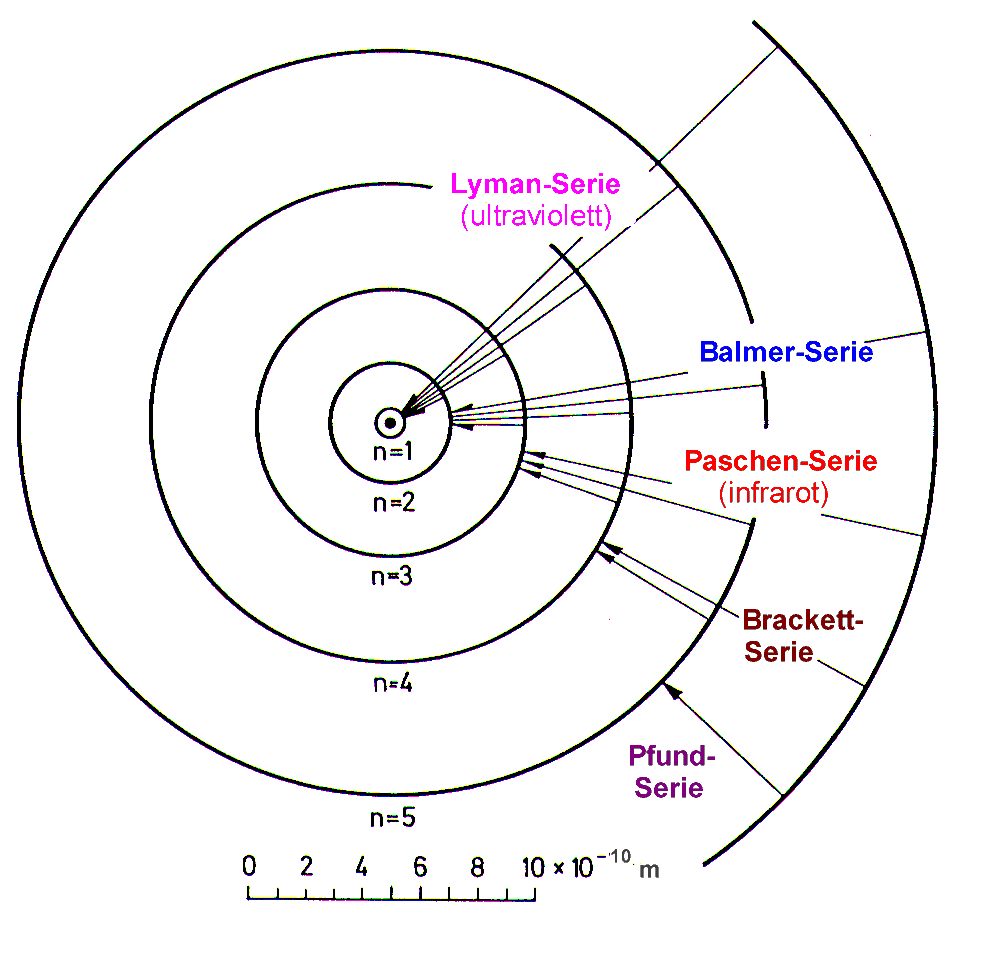 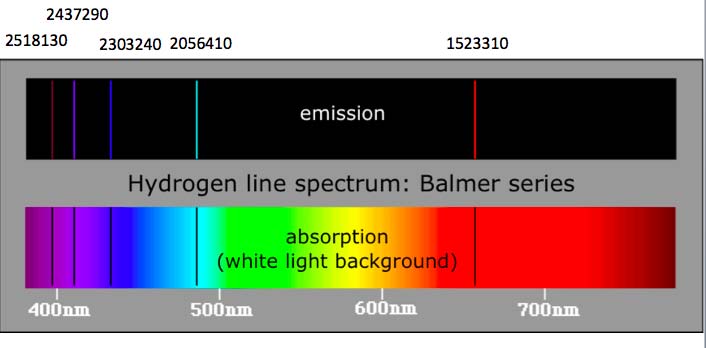 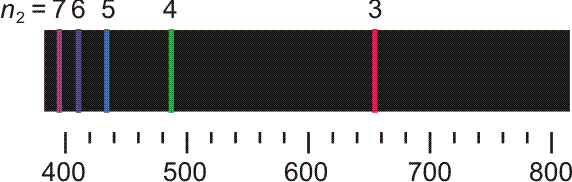 Absorptionsspektrum
(Fraunhofersche Linien)
Röntgenröhre und Röntgenspektrum
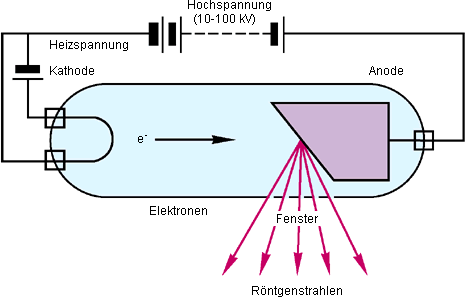 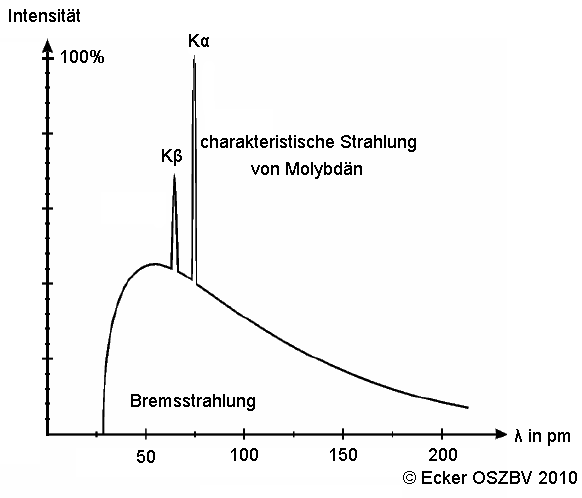 Bohr
Der Umlauf der Elektronen erfolgt nur auf
festgelegten (= diskreten) Bahnen. Auf diesen
Bahnen wird keine Energie abgestrahlt. Die
Bahnen müssen die folgende Quantenbedingung erfüllen:
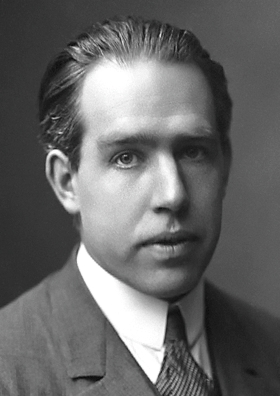 (stehende Materiewelle)
Achtung: Die UBR lässt im Atom keine Elektronenbahnen zu.